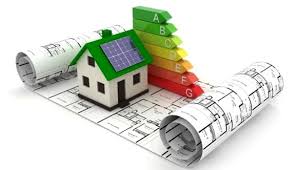 ¿Qué es el Apoyo a la Infraestructura Cultural de los Estados (PAICE)
TALLER DE CAPACITACIÓN A CONTRALORES SOCIALES DEL PAICE
Es una vertiente del Programa de Apoyos a la Cultura de la Secretaría de Cultura de cobertura nacional, a cargo de la Dirección General de Vinculación Cultural/ DGVC.Es una estrategia de cooperación y concertación con las entidades federativas para apoyar proyectos de construcción, rehabilitación, remodelación, y equipamiento de espacios con vocación artística o cultural.Ejerce una política nacional en materia de infraestructura bajo esquemas de cofinanciamiento y corresponsabilidad.Su adhesión es voluntaria e implica el acatamiento de todos los ordenamientos previstos por el propio PAICE
Se constituyó en 1997 y sus primeras reglas de operación se publicaron en 2002. Ha incidido de manera determinante en la política cultural nacional. Objetivo general:Contribuir con los gobiernos estatales, de la Ciudad de México, delegacionales, municipales, universidades públicas estatales y las organizaciones de la sociedad civil, a la promoción y difusión del arte y la cultura, mediante la creación o adaptación de nuevos recintos, así como a la optimización de la infraestructura existente dedicada al ejercicio del arte y la cultura..
Objetivos Específicos:1.-  Impulsar el desarrollo de proyectos de infraestructura cultural que tengan como propósito la optimización y eventual edificación de recintos que, por su labor, promoción cultural, dimensiones, ubicación geográfica y cobertura territorial de los servicios que ofrezca o pueda ofrecer, resulten estratégicos en el proceso de consolidación de polos de desarrollo cultural con trascendencia y alcance estatal, regional o nacional.2.- Proponer y desarrollar, cuando así se considere pertinente, líneas de acción especiales que permitan a la Secretaría de Cultura contribuir al cumplimiento de los objetivos de carácter nacional, para lo cual se elaborarán estrategias y esquemas de financiamiento especiales.
Requisitos:
Requisitos:
Mecánica de Operación del PAICE